Example Powerpoint
Slides for your Theme
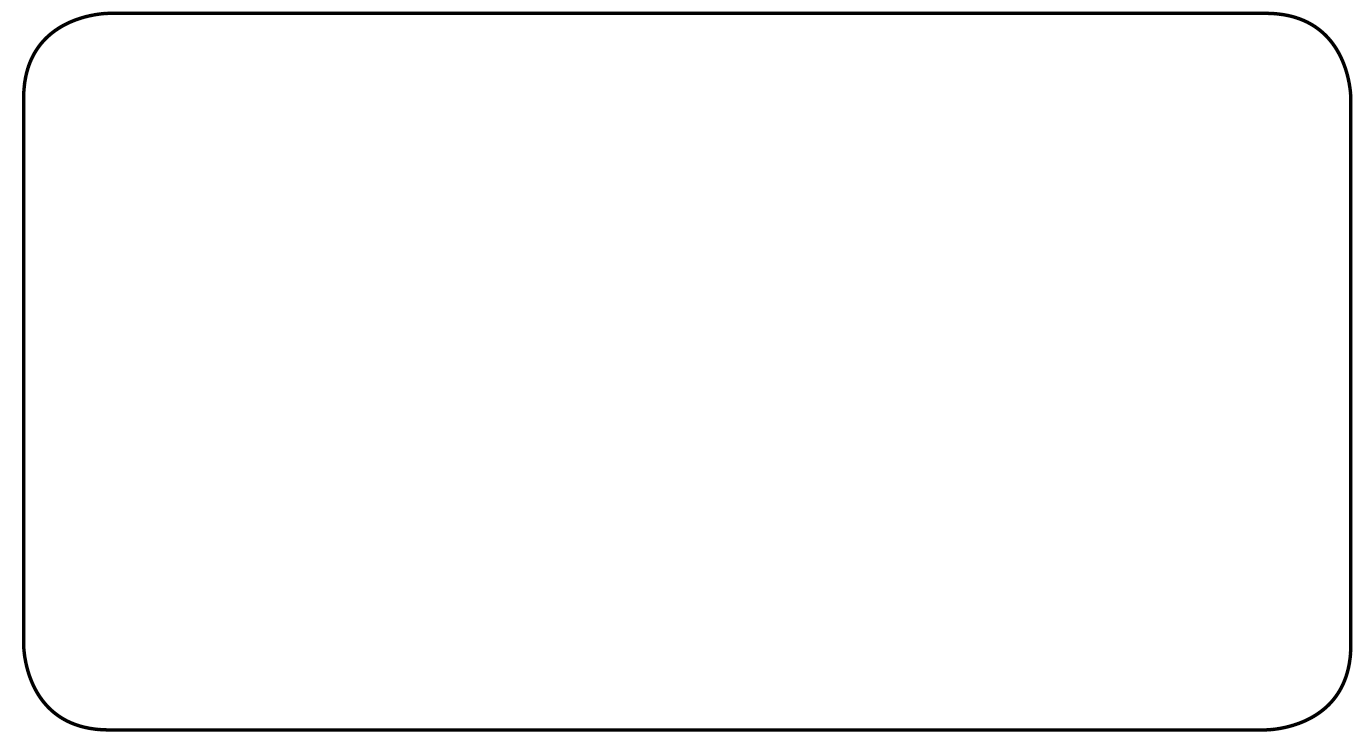 New Real
NEW REALity
Theme Phrase
Headline Challenge List
Headline Ideas
Potential story angles
Brave New World (English class)
Nothing New
Virtual Reality
Reality Check
Whole New Ballgame
Brand New (freshmen)
Different than Before
Cover all the transfer students and exchange students (New Kids on the Block)
Atheletes training for a new season of their sport (The struggle is real)
Cover two different household dynamics – ex: same sex parents and raised by grandparents or adopted (Reality Check)
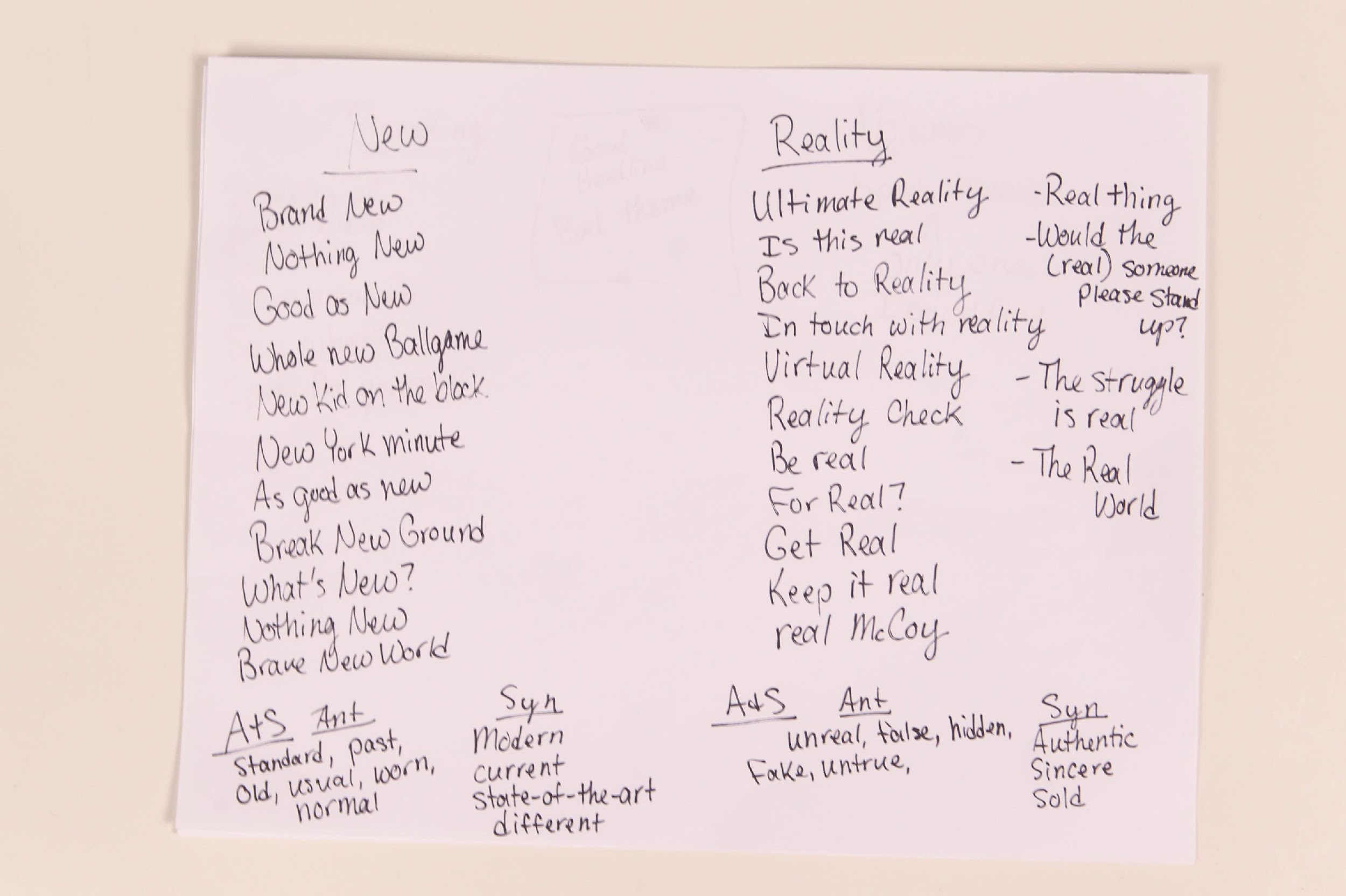 Headline Challenge
Inspiration sources
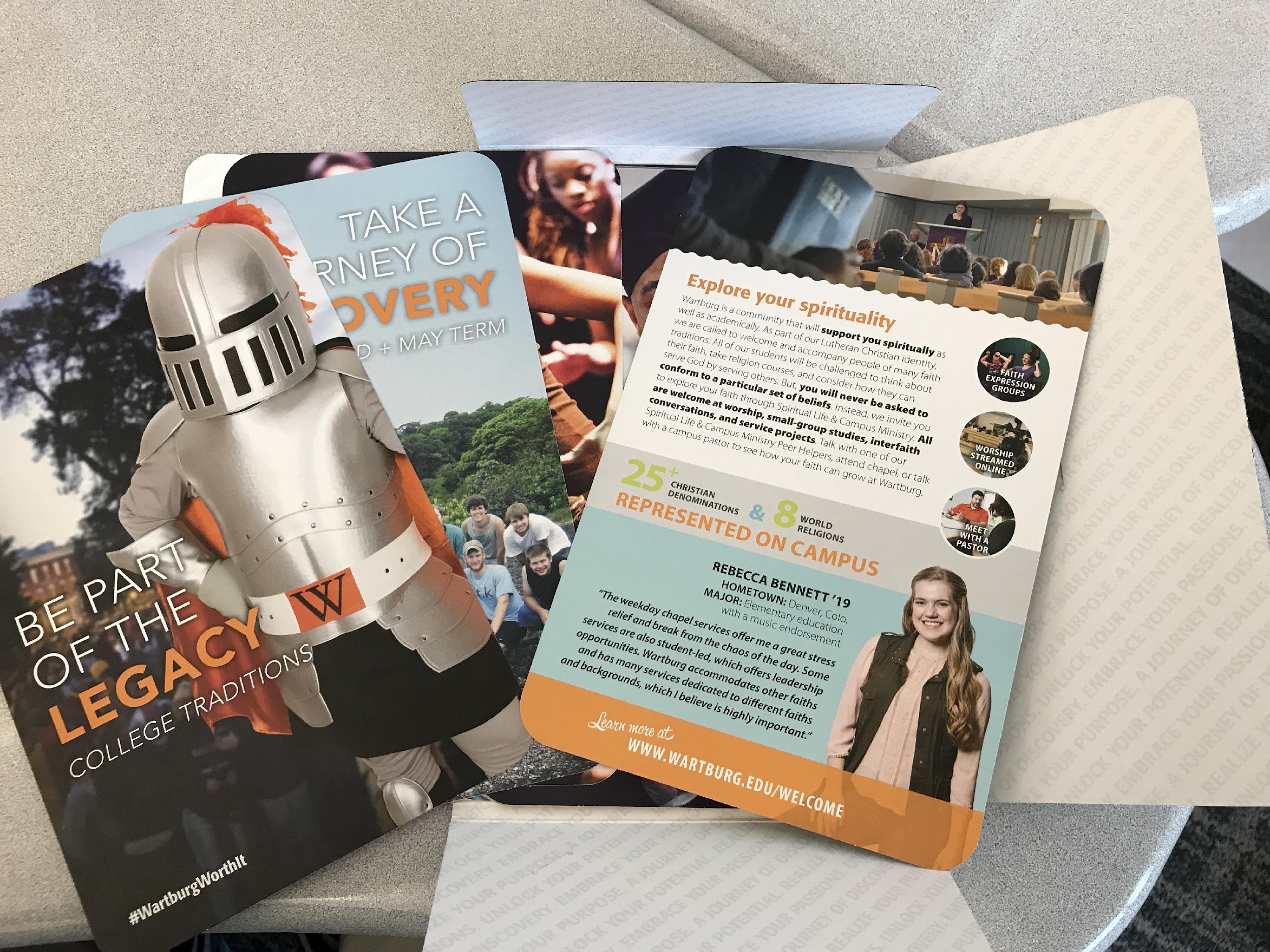 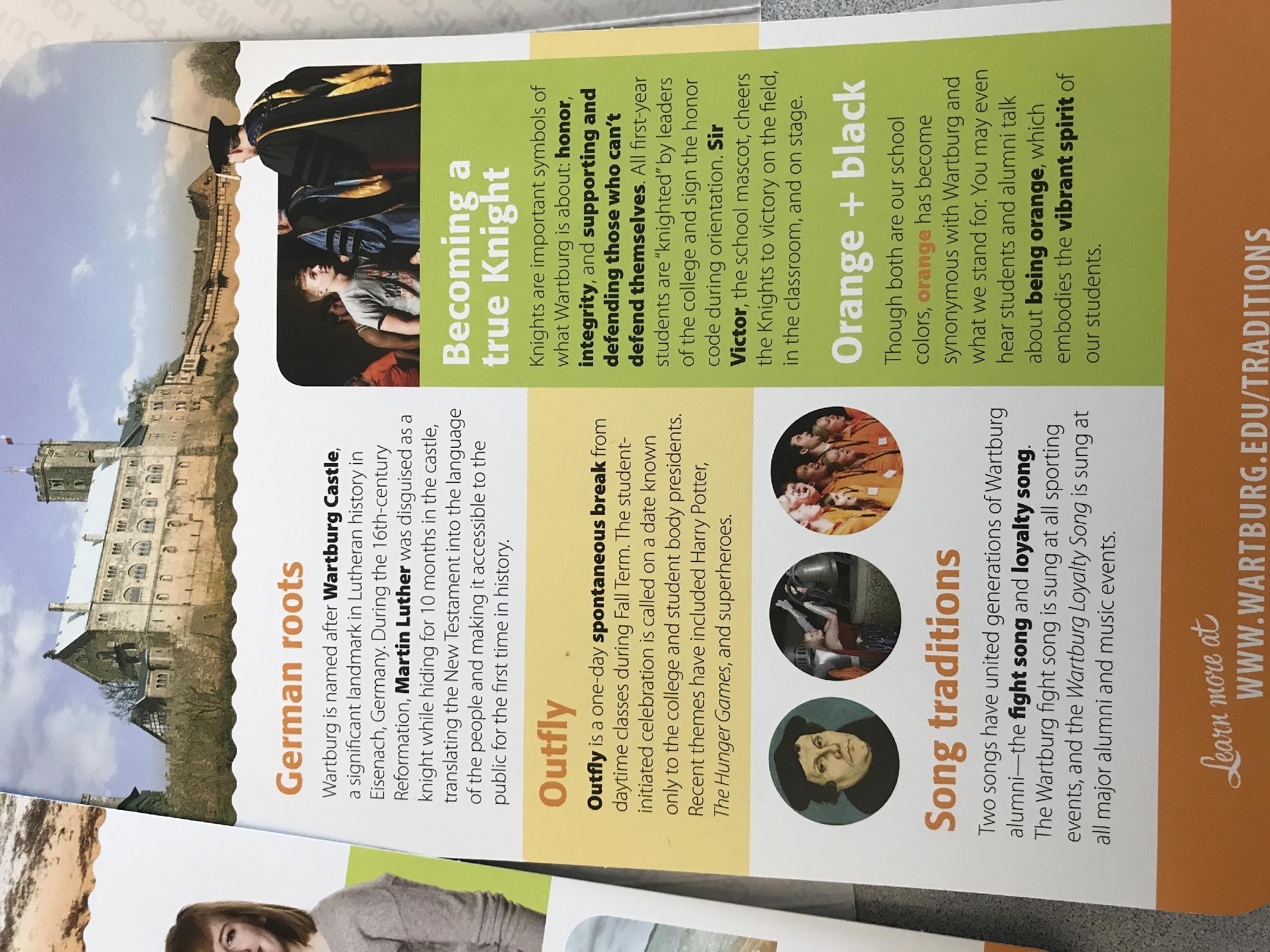 And their theme was born
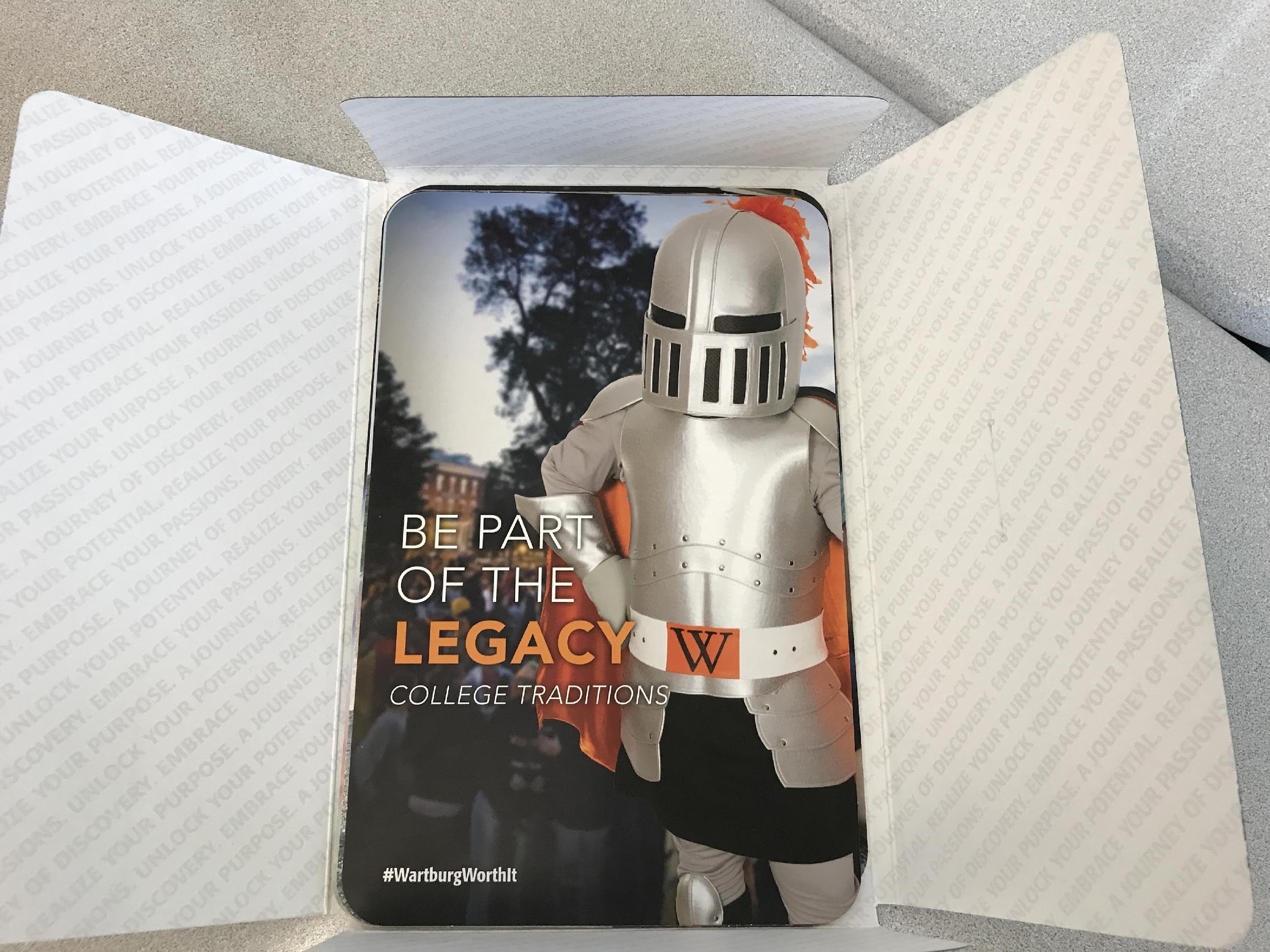 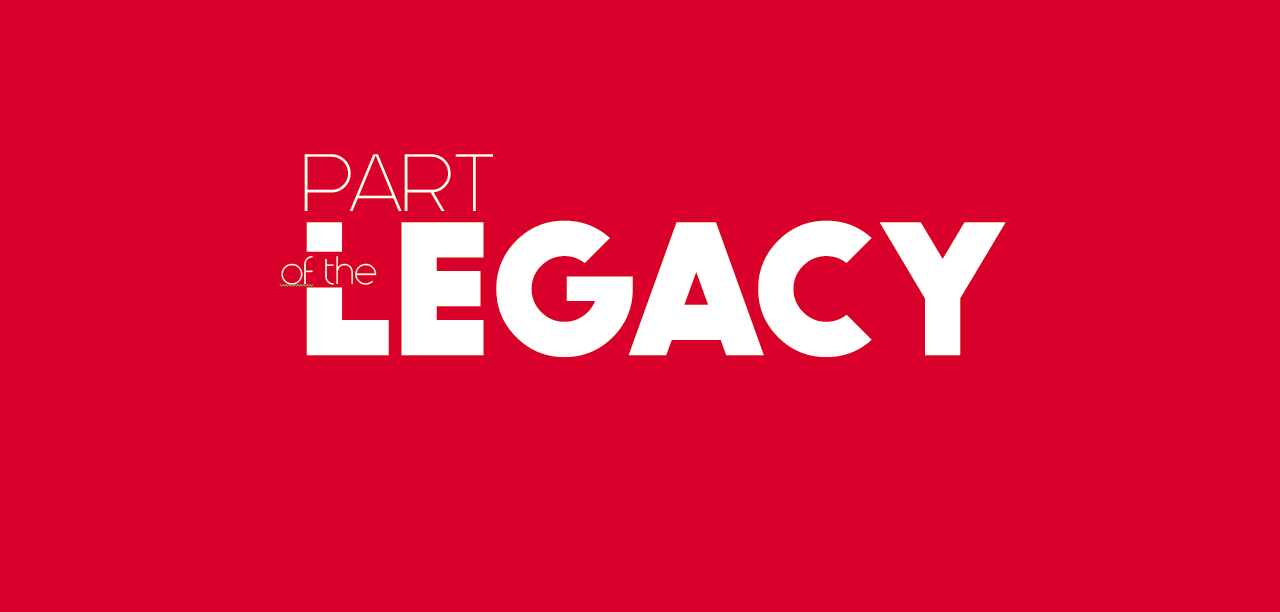 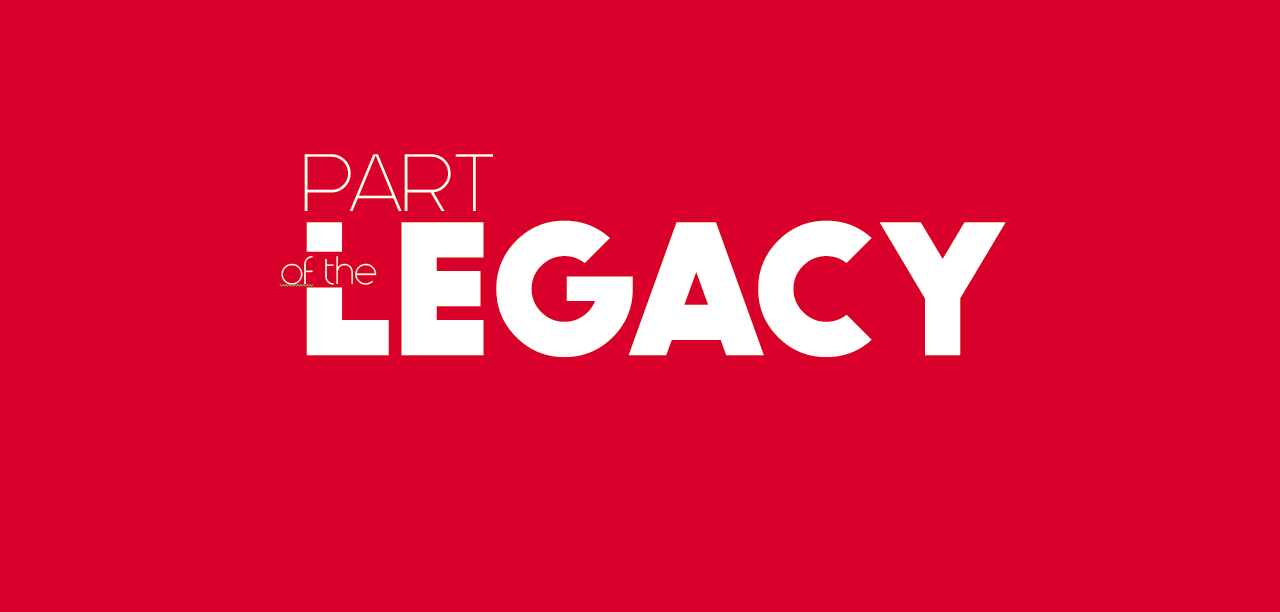 COLORS
Inspiration
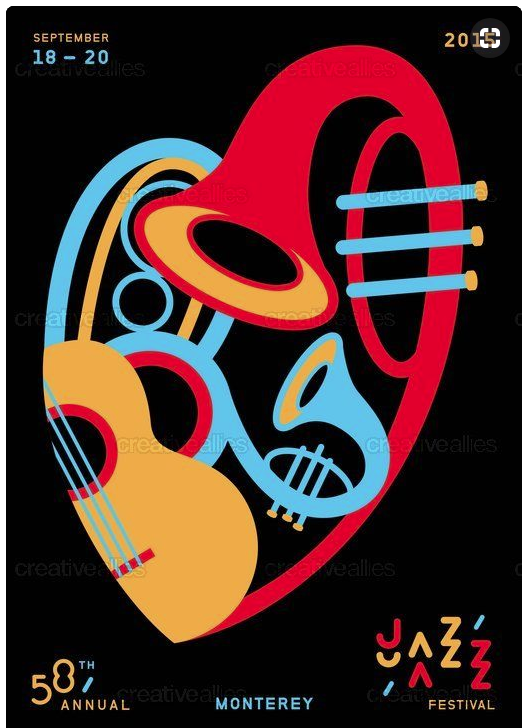 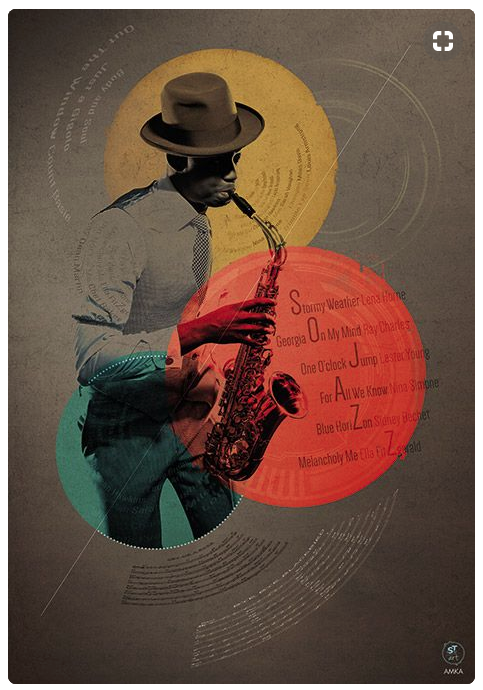 Color palettes
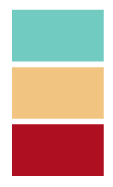 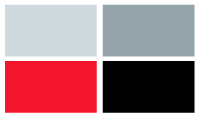 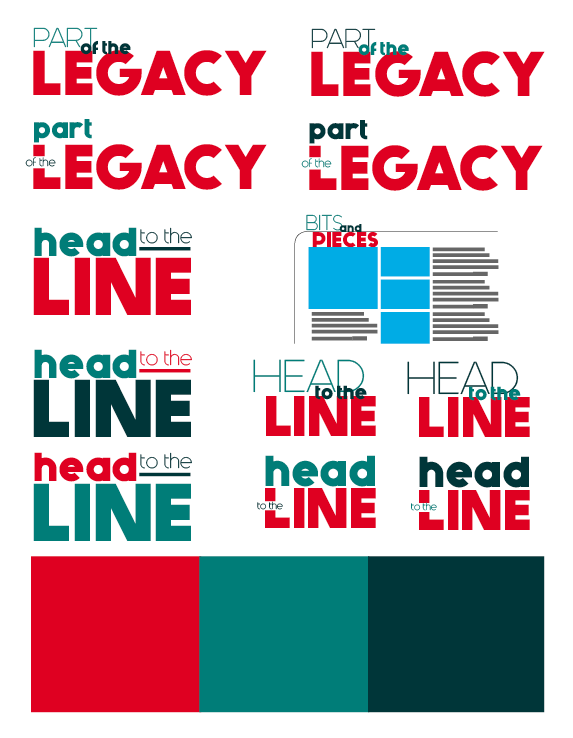 Headline head start
Get a start on designing some headlines
If handwritten is all you have time for that’s okay
Spread Inspiration
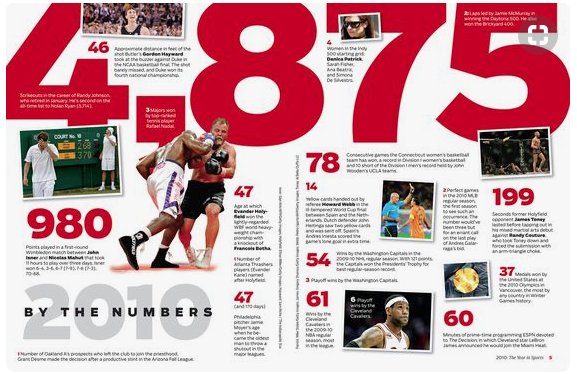 Inspiration
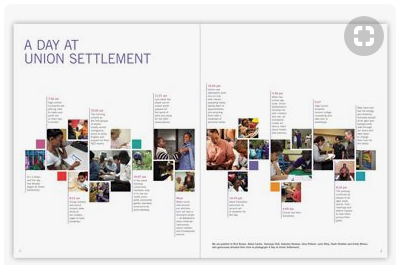 Spread Inspiration
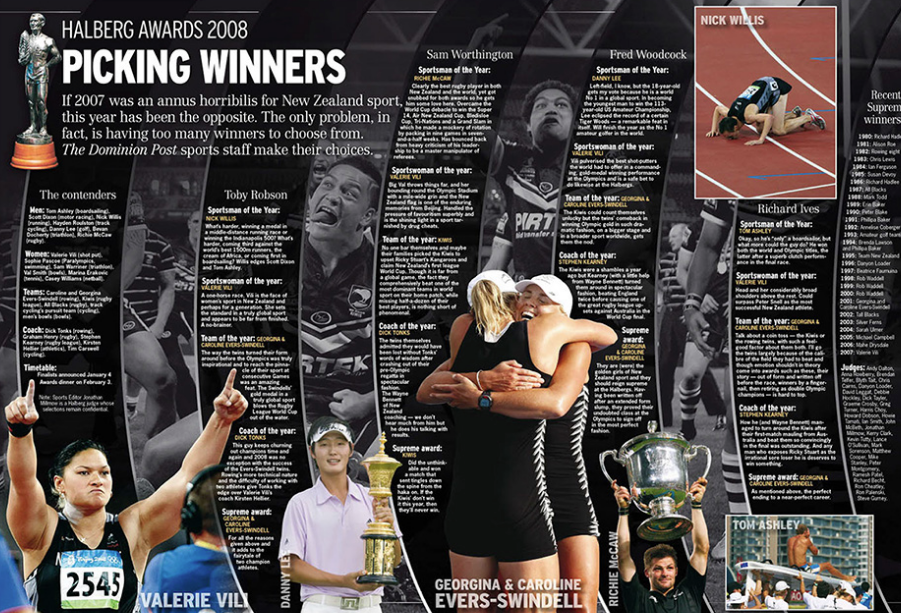 Spread Inspiration
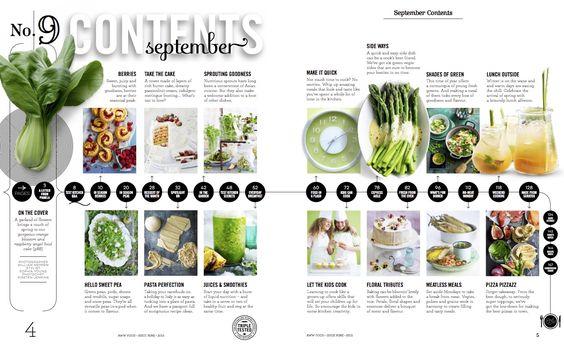 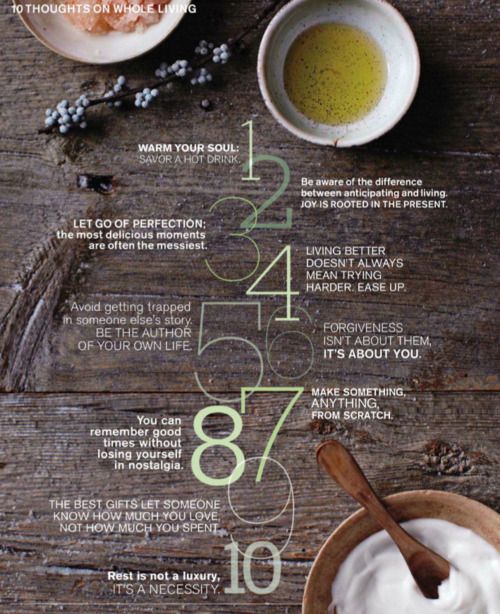 Spread Inspiration
Choose Coverage Type
Three main types
Traditional
Chronological
Blended
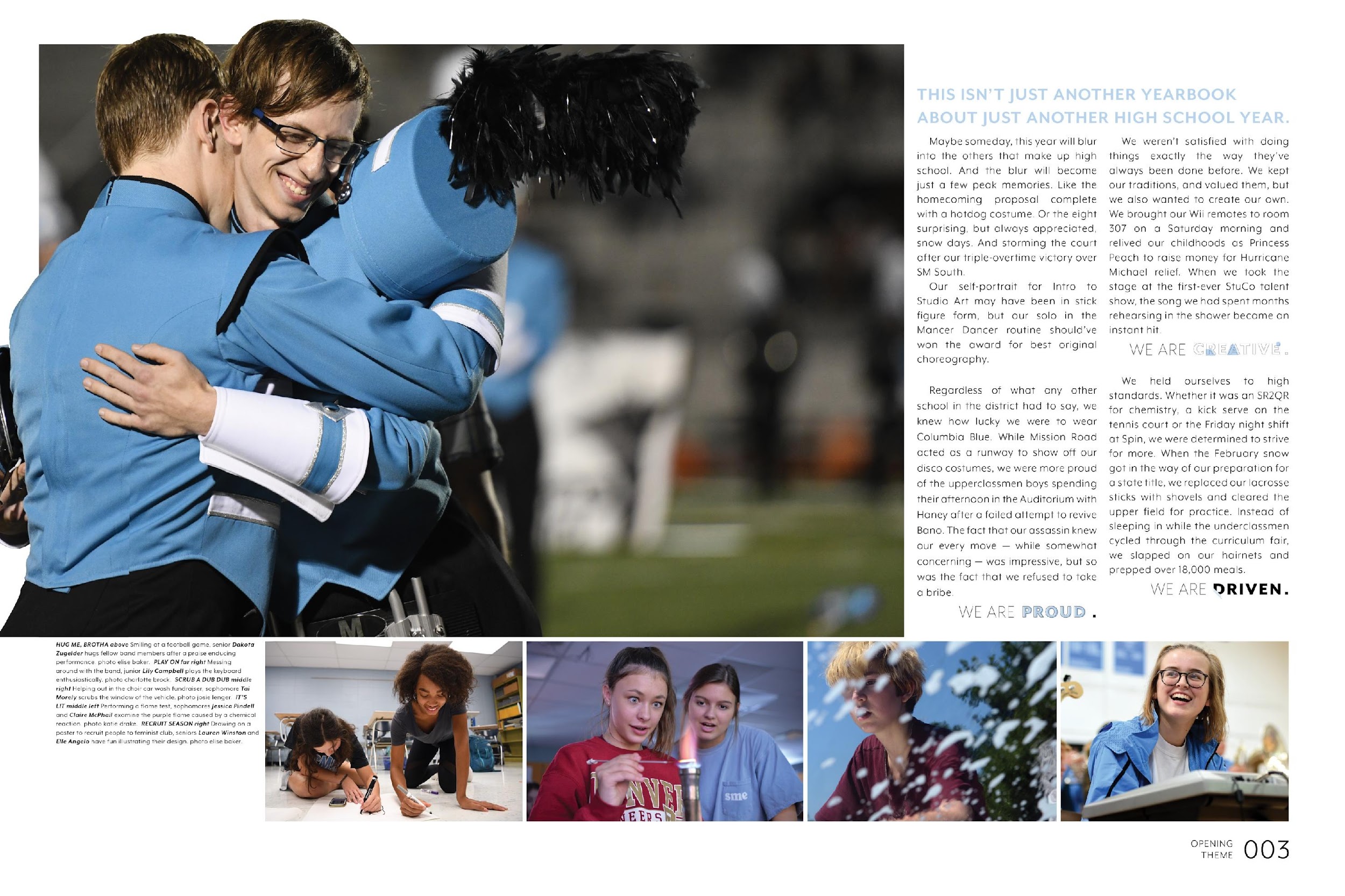 Theme Copy
Get a head start on theme copy
Create an outline for your theme copy
Theme copy will be one of the last things you finish
Developed all year
Cover all sections